A.
B.
Resistant  AsPCs
Resistant  AsPCs
Olaparib
50uM
24hrs
Niraparib
25uM
24hrs
No
 treatment
No
 treatment
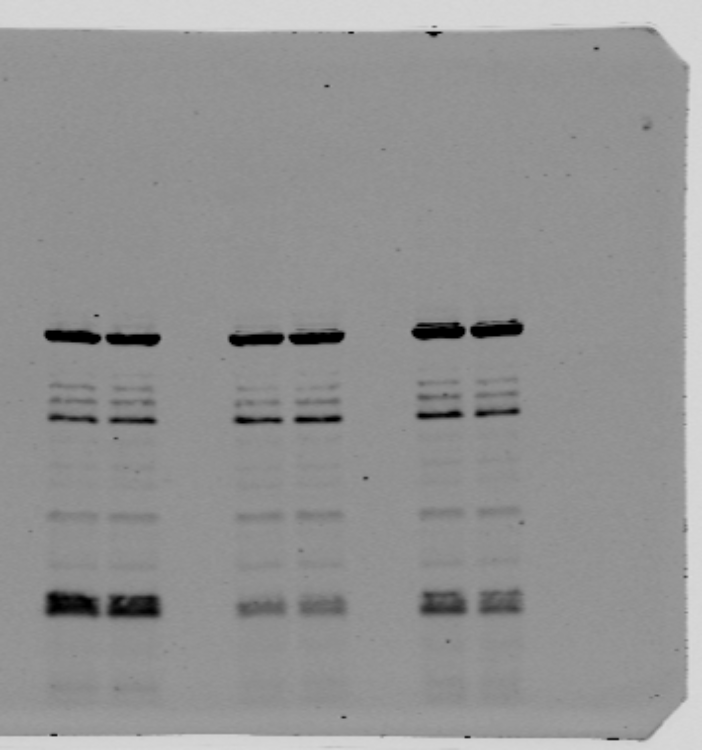 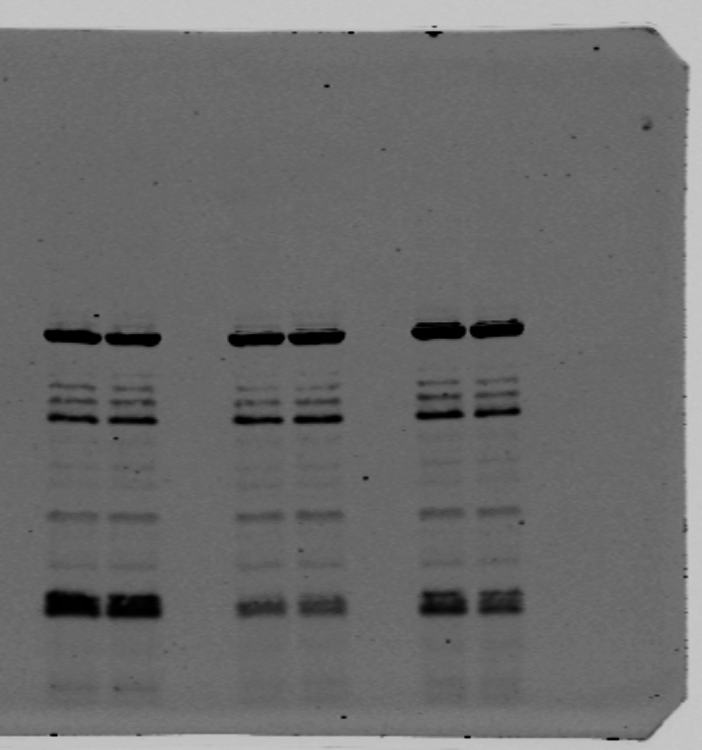 E-Cad
E-Cad
120 kDa
120 kDa
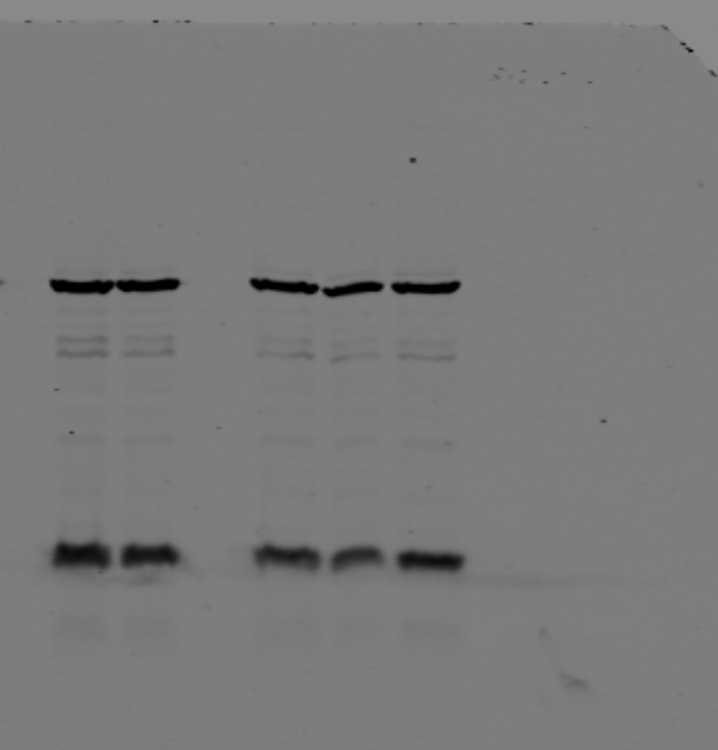 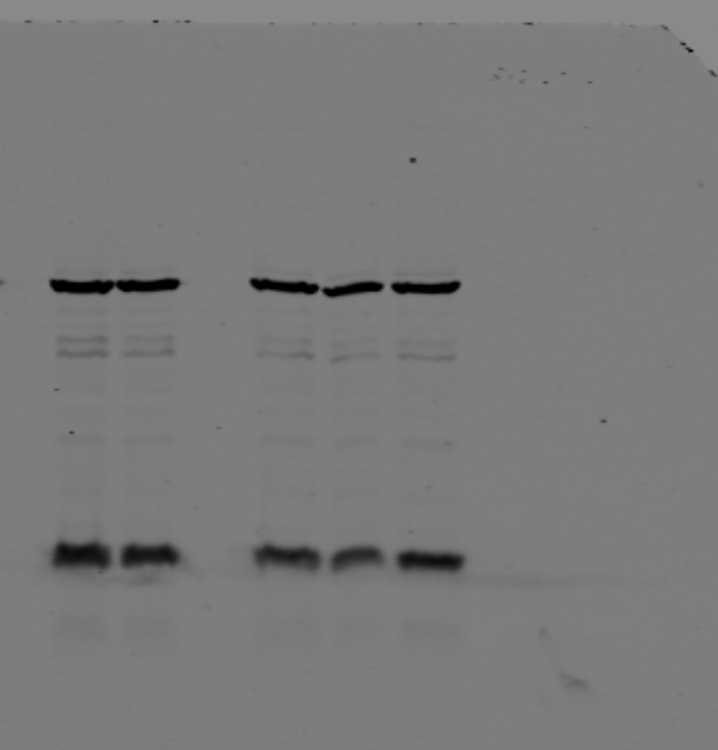 N-Cad
N-Cad
130 kDa
130 kDa
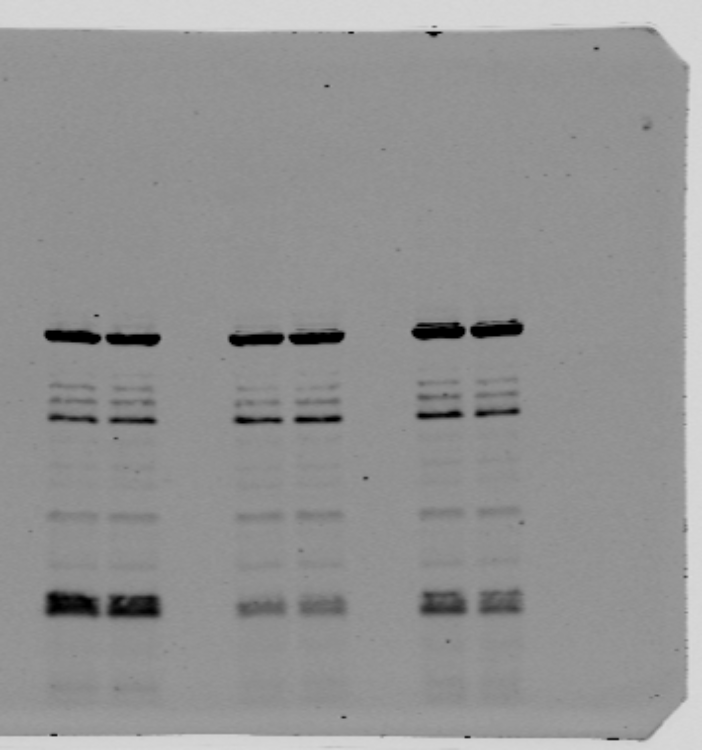 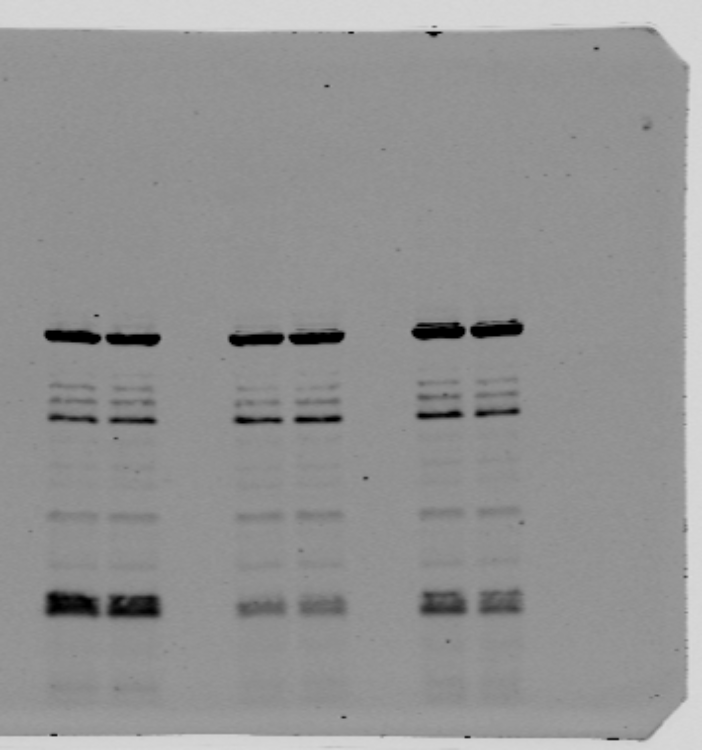 Actin
42 kDa
Actin
42 kDa